Assenstelsel
Assenstelsel en coördinaten
Assenstelsel en coördinaten
Theorie
© Noordhoff Uitgevers bv
Hoe heet het beginpunt van de assen?
De plaatsen op aarde bepaal je met coördinaten.
Hoe bepaal je op een wereldkaart plaatsen op aarde?
verticale as
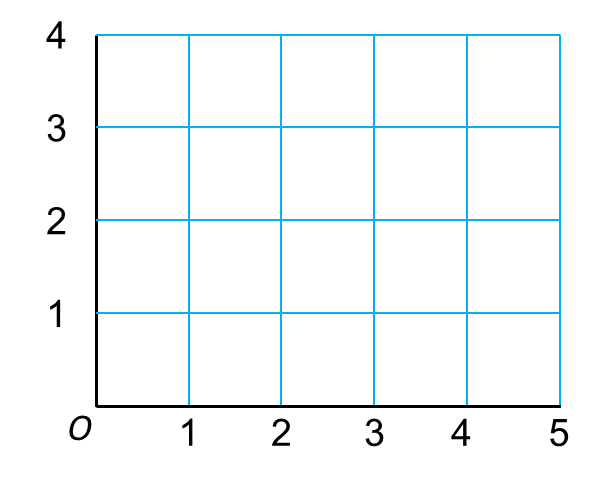 D
B
A
E
2
C
horizontale as
3
Vanuit de oorsprong naar A ga je eerst naar rechts.
Oorspong
2
Hoeveel stappen moet je dan omhoog?
3
Hoeveel stappen moet je naar rechts?
Bij A hoort dus het punt (3, 2)
A(3, 2)
Eerste coördinaat
Tweede coördinaat
© Noordhoff Uitgevers bv
Assenstelsel en coördinaten
Theorie
© Noordhoff Uitgevers bv
Opgave
a Welke letter zie je bij (6, 5)?
verticale as
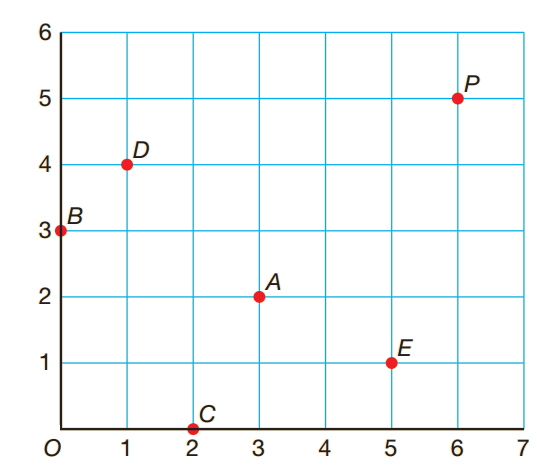 Aanpak
Begin in de oorsprong.
Ga 6 naar rechts en 5 omhoog.
5
horizontale as
6
a In (6, 5) vind je de letter P.
© Noordhoff Uitgevers bv
Assenstelsel en coördinaten
Theorie
© Noordhoff Uitgevers bv
Opgave
b Welke coördinaten horen bij C?
verticale as
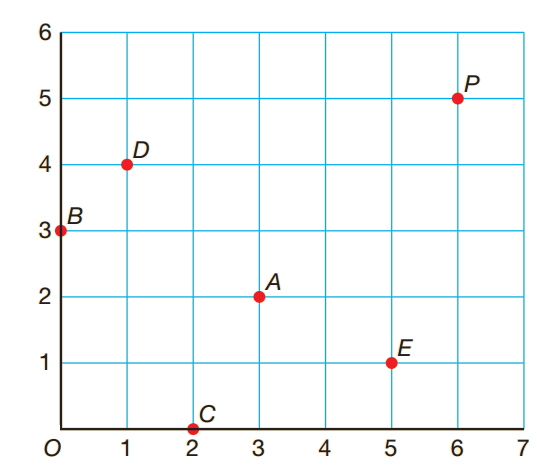 Aanpak
Vanuit O naar C ga je 2 naar rechtsen 0 omhoog.
horizontale as
b C(2, 0).
2
© Noordhoff Uitgevers bv